МИНИСТЕРСТВО ОБРАЗОВАНИЯ И МОЛОДЕЖНОЙ ПОЛИТИКИ СВЕРДЛОВСКОЙ ОБЛАСТИГОСУДАРСТВЕННОЕ БЮДЖЕТНОЕ ОБЩЕОБРАЗОВАТЕЛЬНОЕ УЧРЕЖДЕНИЕ СВЕРДЛОВСКОЙ ОБЛАСТИ«Новоуральская школа №1, реализующая адаптированные основные общеобразовательные программы»(ГБОУ СО «Новоуральская школа №1»)
Автоматизация звуков  с помощью наглядно-игровых приёмов
Учитель-логопед Голованова Галина Романовна
Звуки – основной строительный материал человеческой речи, и только при их чёткой, точной передаче речь может быть понятна правильно, а значит – служить средством общения.                                         Т.А. Ткаченко
Автоматизация звука
-  этап при коррекции неправильного звукопроизношения, следующий после постановки нового звука; направлен на формирование правильного произношения звука в связной речи; заключается в постепенном, последовательном введении поставленного звука в слоги, слова, предложения и в самостоятельную речь.
Для автоматизации звука используются приемы отраженного повторения и самостоятельного называния языковых единиц по картинкам, схемам, символам. 
         Работа идет последовательно и постепенно, от простого к сложному.
         Многократное повторение речевого материала в период работы по автоматизации звуков не вызывает интерес и утомляет ребёнка. 
 
  Причины:

 - отсутствие мотивации;

 - однообразие средств, предъявляемых ребёнку.
Цель: добиться правильного произношения поставленного звука во всех формах речи с помощью наглядно – игровых приёмов.
Задачи
Коррекционно- образовательные:
Введение звука в слоги, с помощью наглядно-игровых приёмов.
Введение звука в слова и фразы с помощью наглядно-игровых приёмов.
Введение звука в связную речь с помощью наглядно-игровых приёмов.

Коррекционно- развивающие:
Пробудить в ребенке желание самому активно участвовать в процессе исправления звукопроизношения;
Расширить и обогатить диапазон наглядно-игровых умений и навыков;
Повысить познавательную активность и работоспособность детей;
Активизировать процессы восприятия, внимания, памяти;

Коррекционно-воспитательные:
Плавно регулировать поведенческие трудности детей, постепенно приучая их подчиняться правилам игры;
Увеличить объем коррекционного воздействия, включив игровые упражнения в различные режимные моменты.
Ожидаемый результат:
1. Создание полноценного дидактического обеспечения в процессе коррекции звукопроизношения в кабинете учителя-логопеда.
2. Для ребенка:
 Умение правильно произносить звуки.
 Умение выделять звуки в слове.
 Проявление речевой активности, самостоятельности, инициативы.
Совершенствование фонематических процессов, мелкой моторики, познавательной сферы.
Этапы автоматизации:Закрепление звука изолированно
Игра «Лесенка»
«Звуковая дорожка»
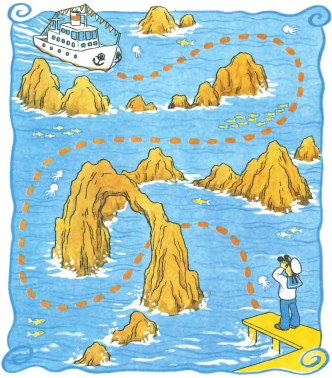 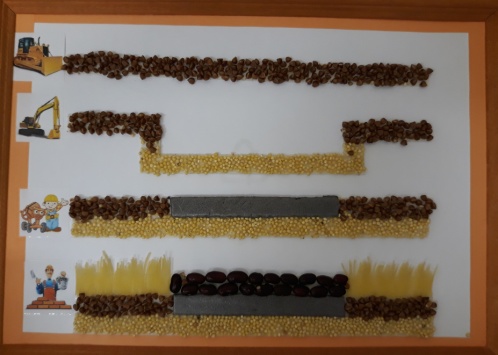 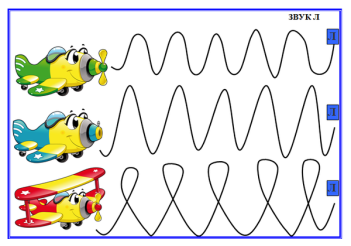 Игровые задания в виде звукоподражаний
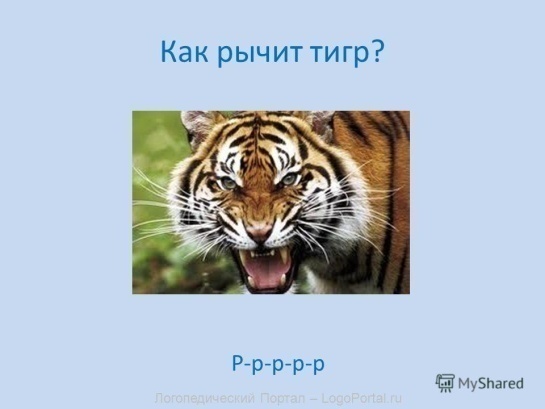 «Шумелочки»,
«Свистелочки»,
«Звенелочки»,
«Гуделочки»,
«Рычалочки»,
«Жужжалочки»
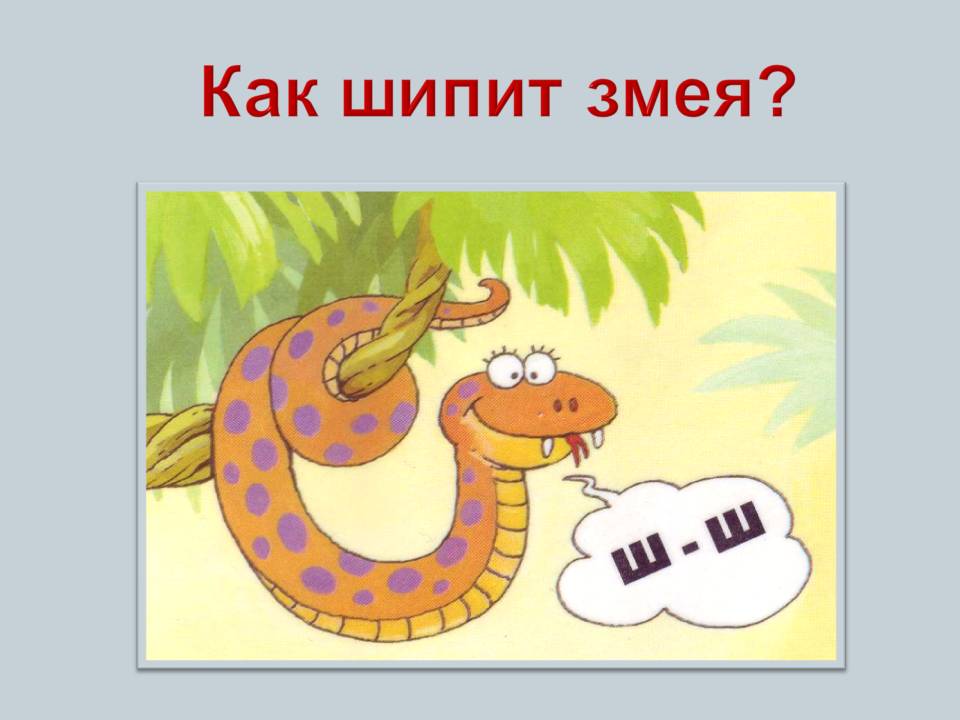 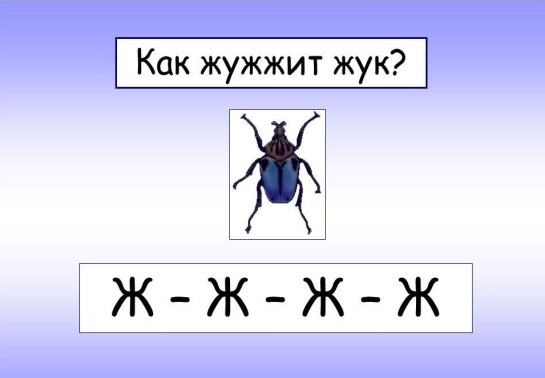 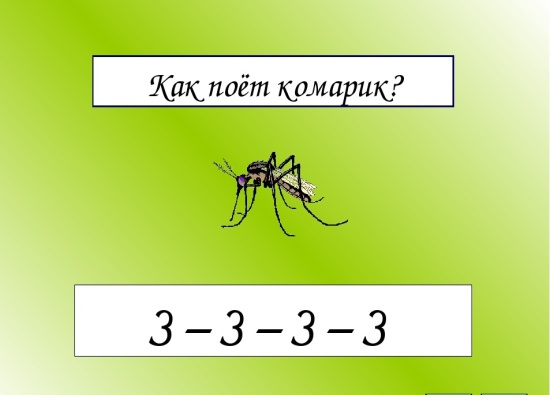 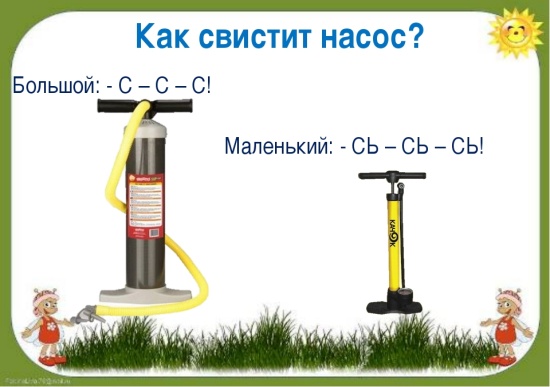 Закрепление звука в слогах
Игра «Подружим звуки»
Слоговые кнопочки
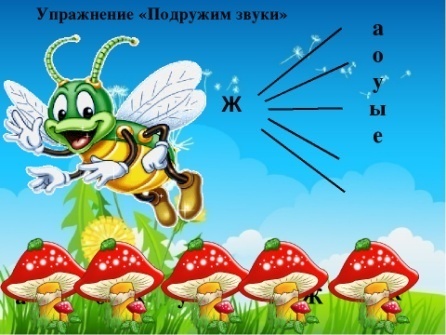 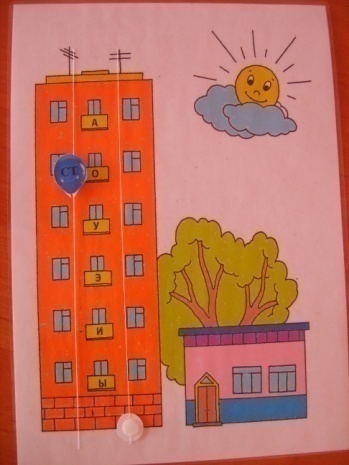 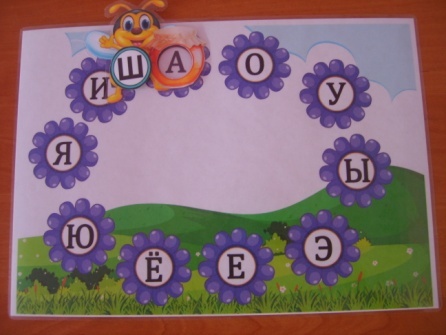 Ходилки, бродилки
Лабиринты
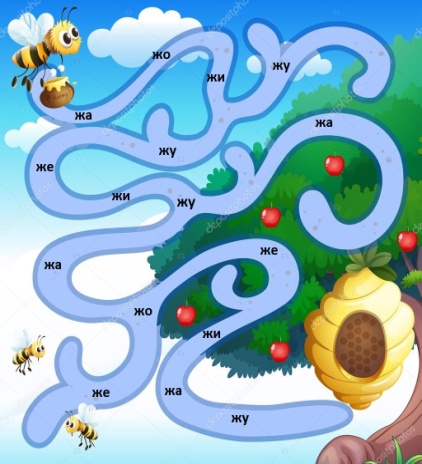 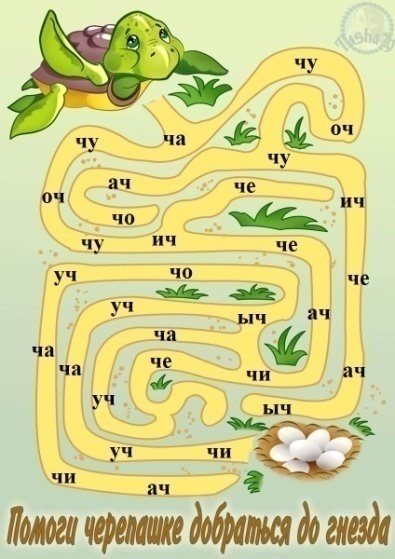 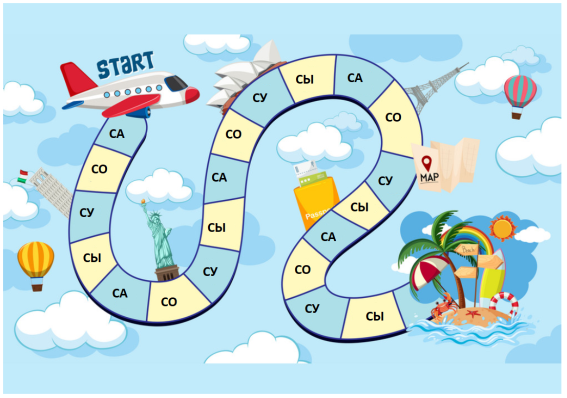 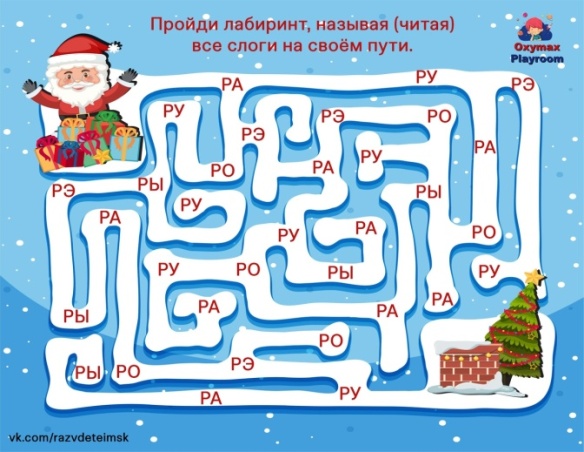 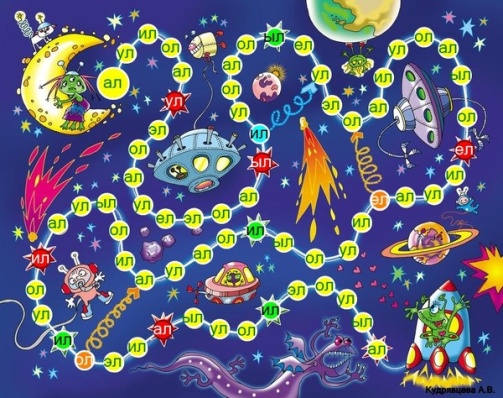 Слоговые песенки
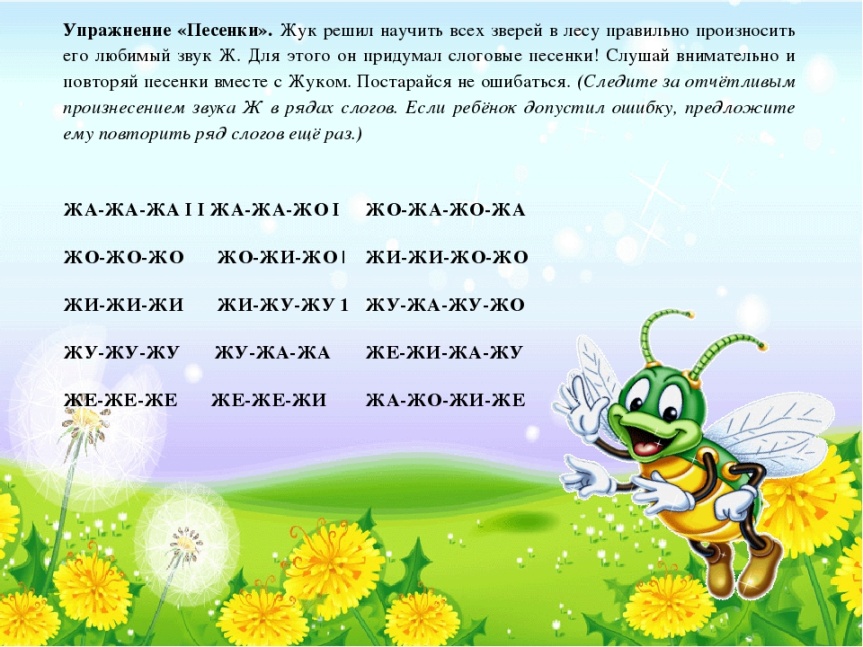 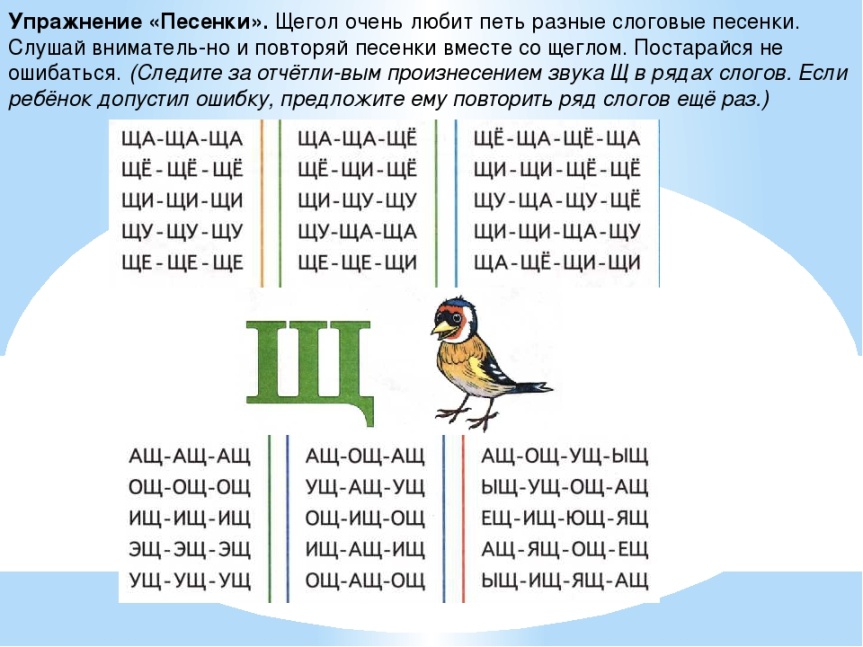 Закрепление звука в словах
Назови слова со звуком
Ходилки, бродилки
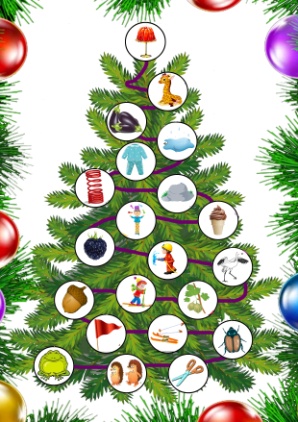 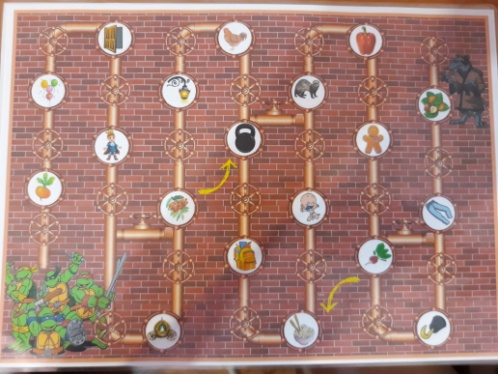 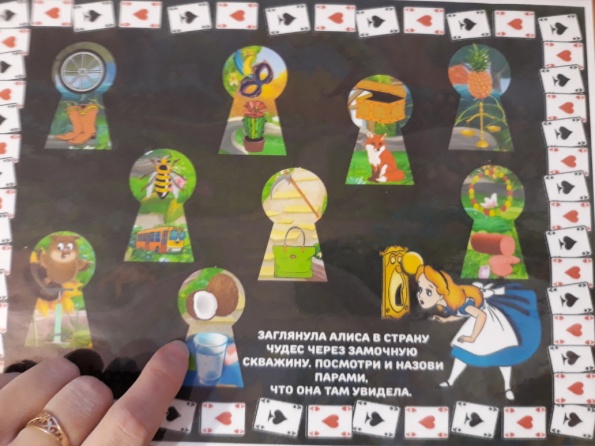 «Улитки»
«Положи в кармашек», «Покорми»,  «Копилка» и т.д.
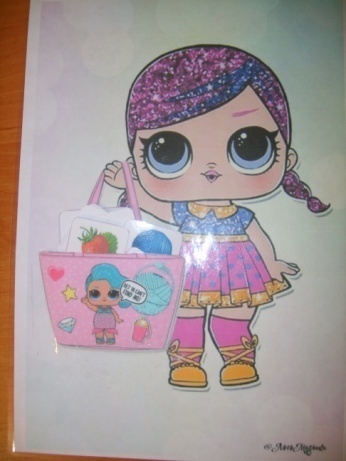 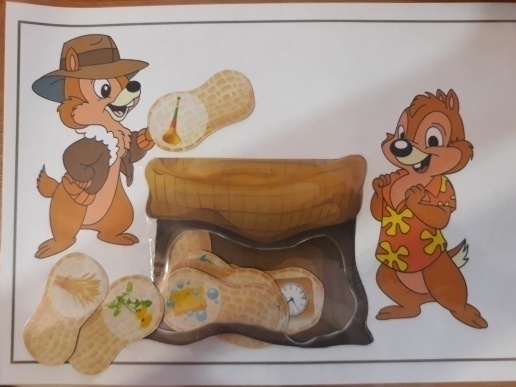 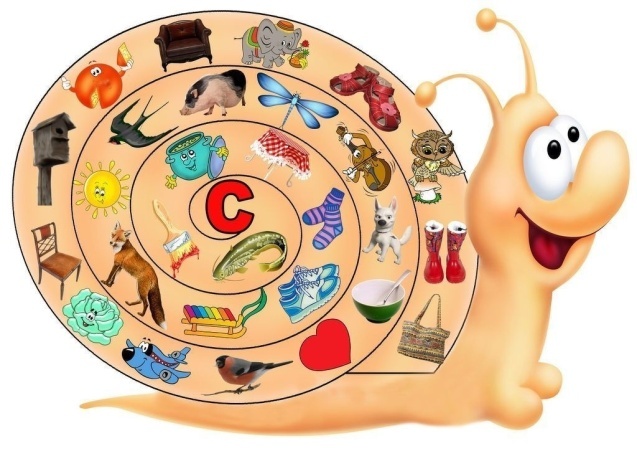 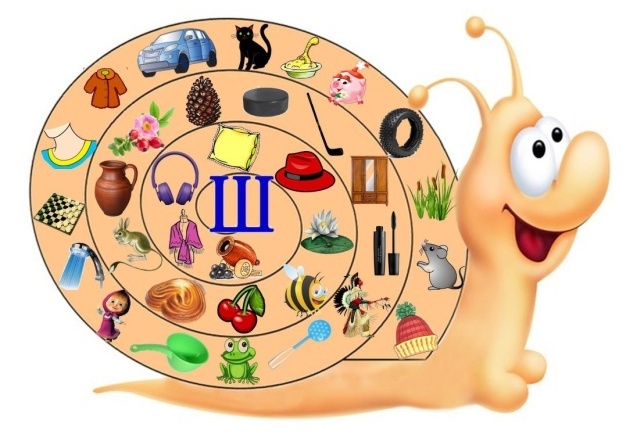 Игры на липучках.
Пример.  «Засели рыбок в аквариум»
Логопедическое домино
Пример. Инструменты со звуком  [р].
Игры с фонариком.
Пример. «Что в мешке у енота ?»
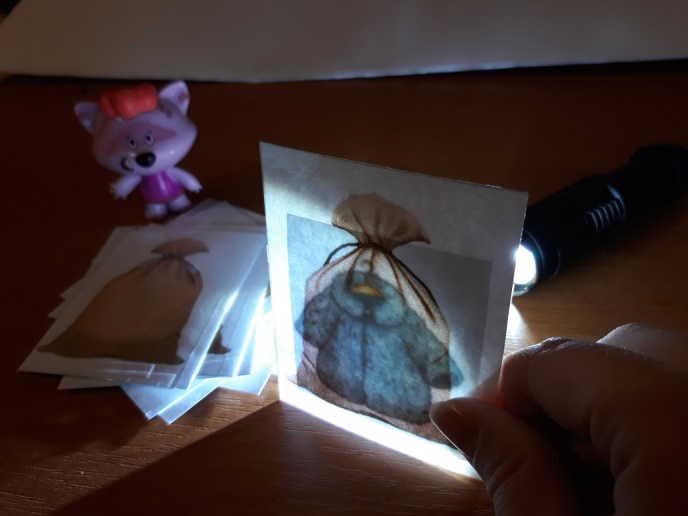 Автоматизация звука в связной речи
Задания: 
1. Составь предложения по картине.
2. Составь рассказ.
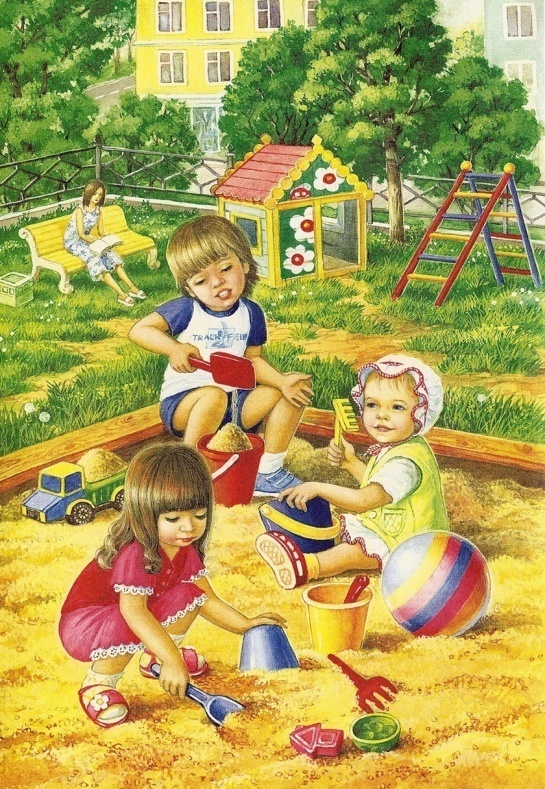 Задание: Составь рассказ по сюжетным картинкам.
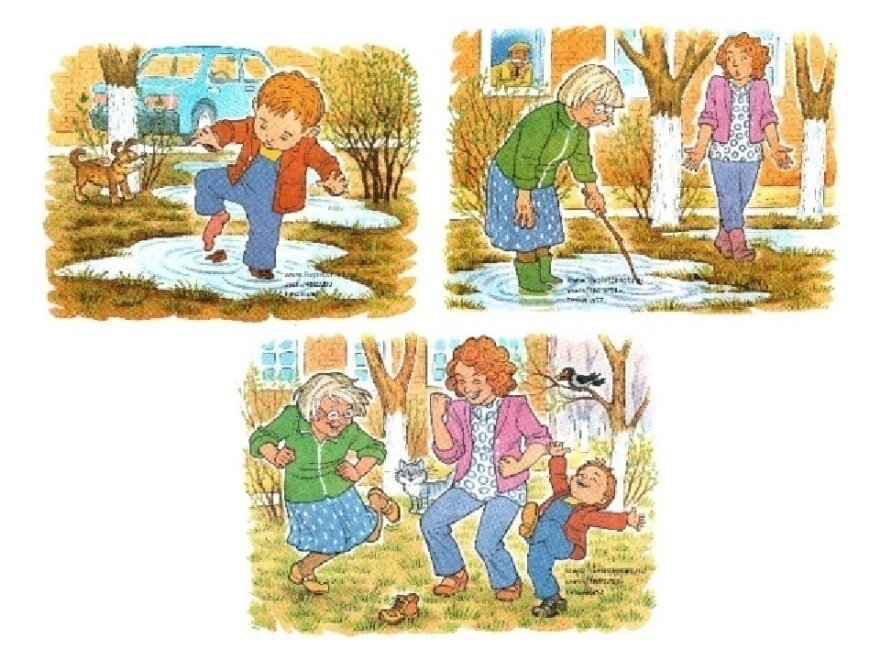 Домашние задания на автоматизацию звуков:
Звукоподражания
«Подружи звуки»
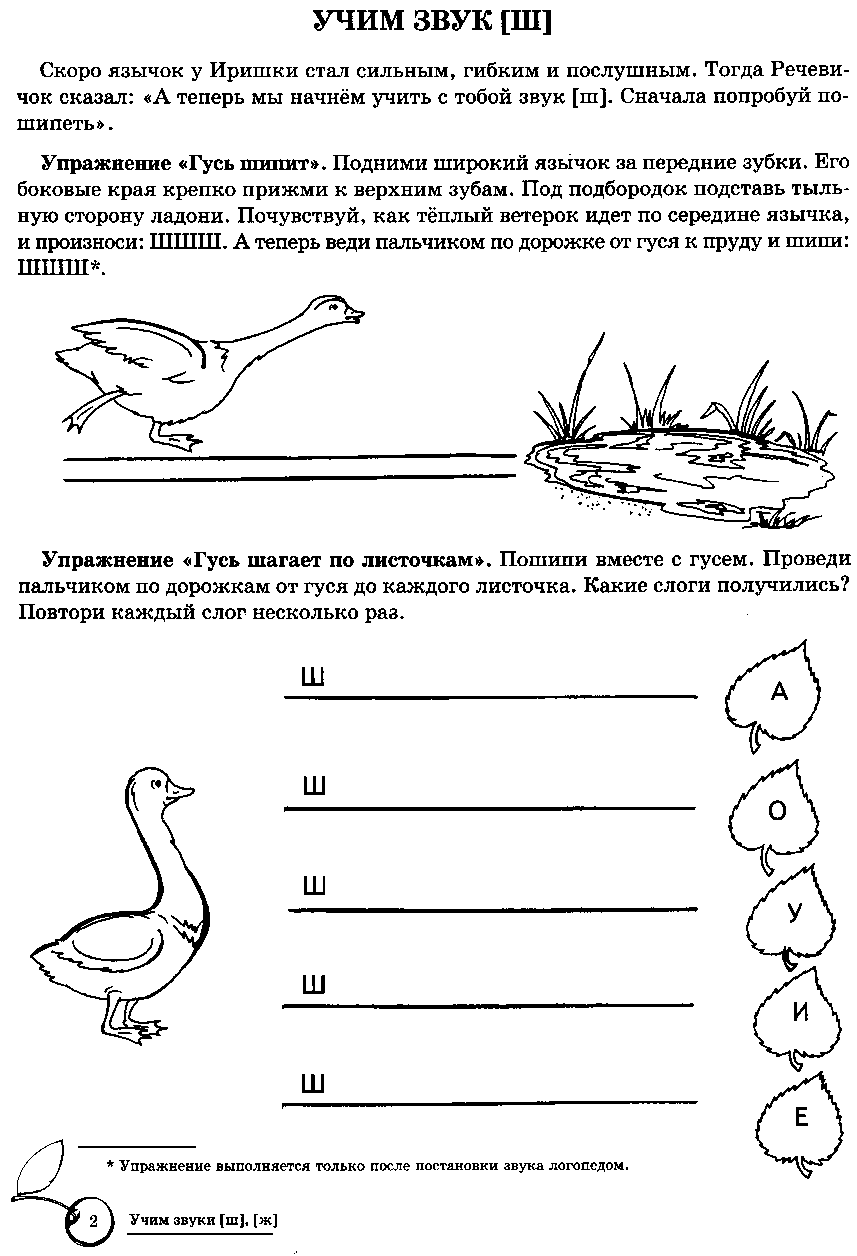 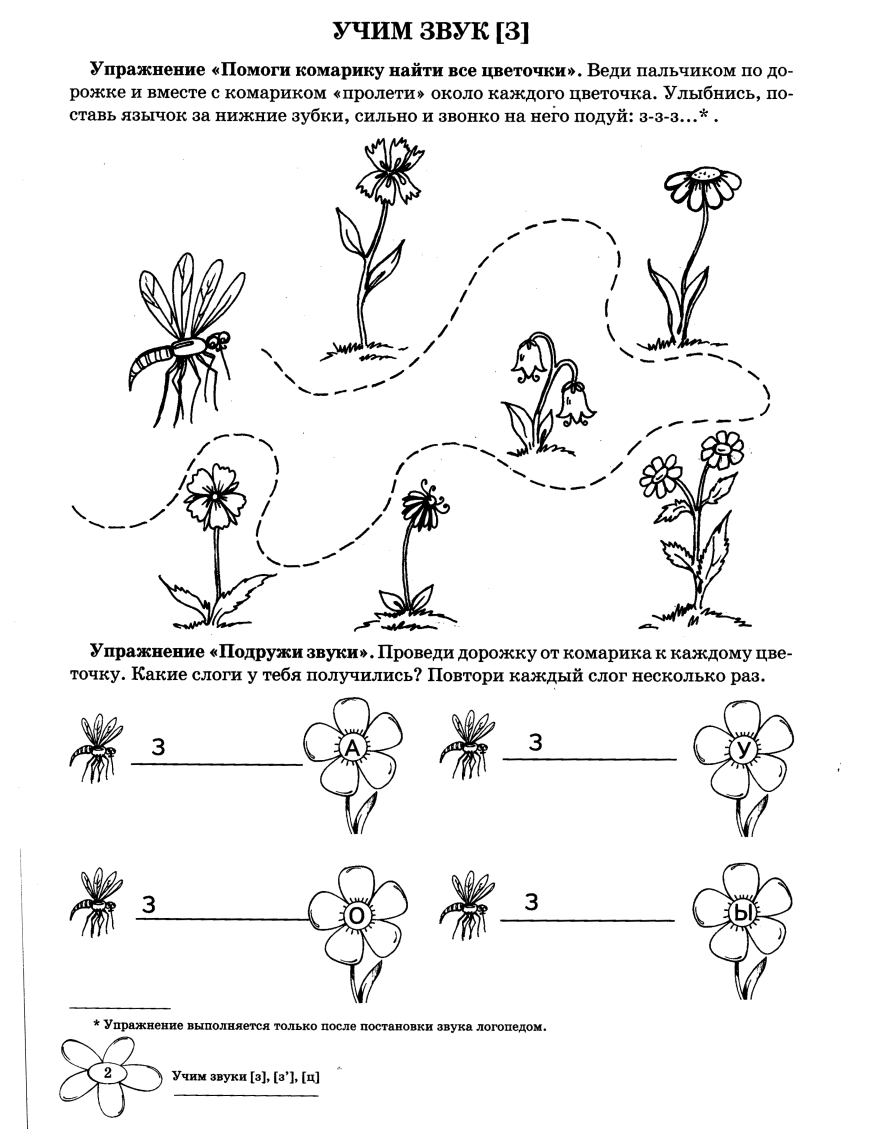 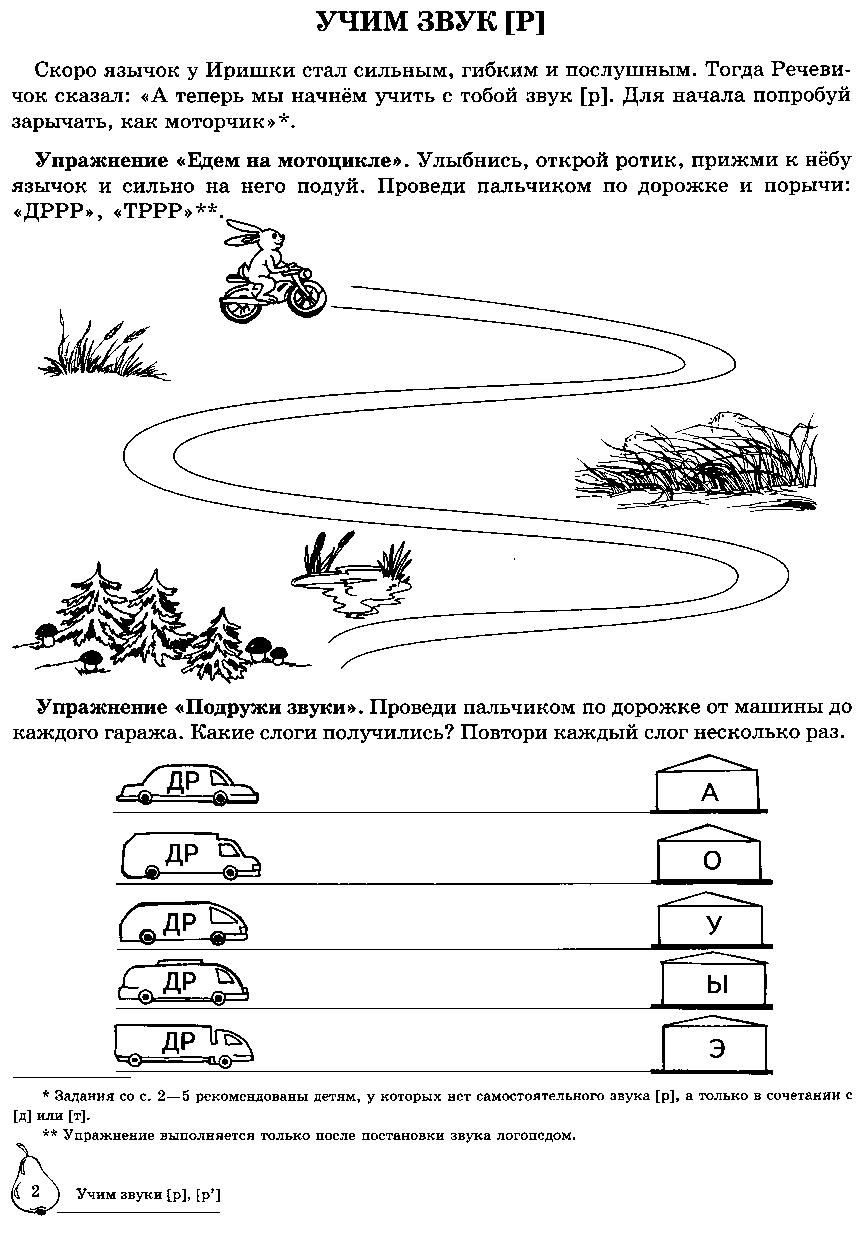 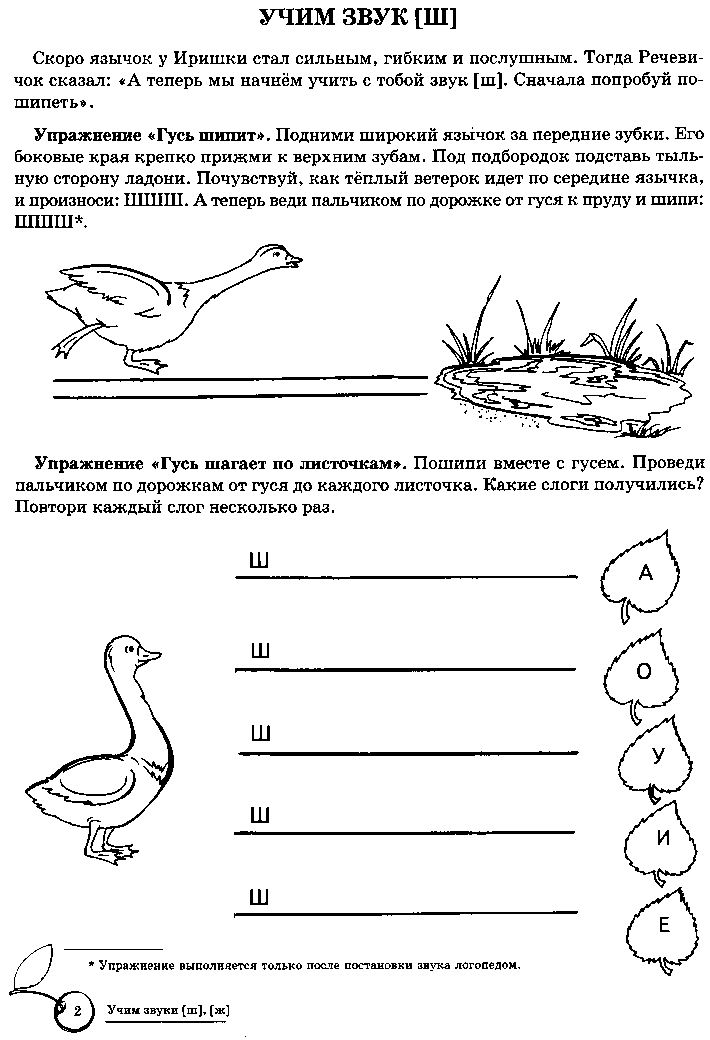 Найди слова со звуком
Ходилки-раскраски
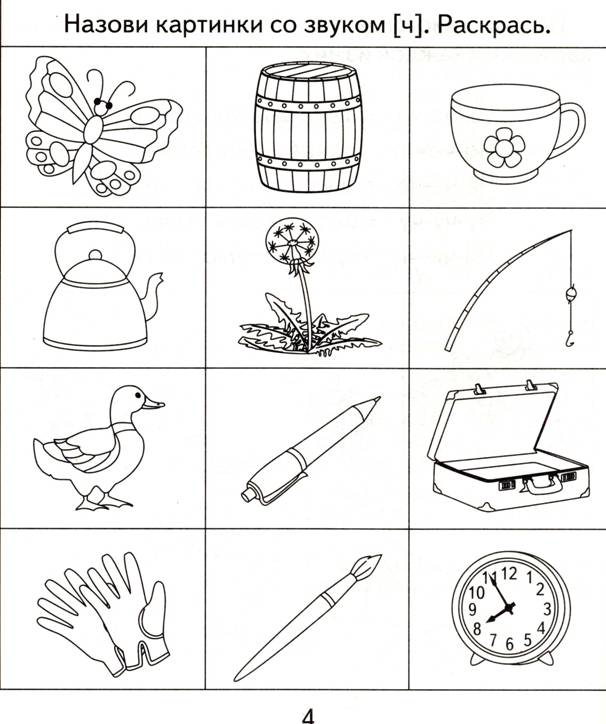 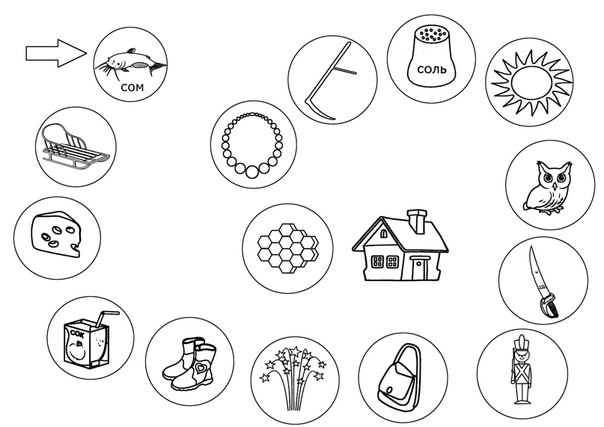 Чистоговорки в картинках
Посчитай
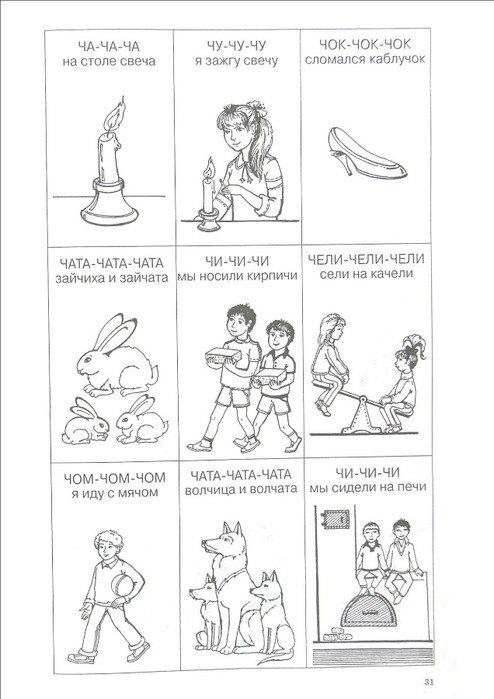 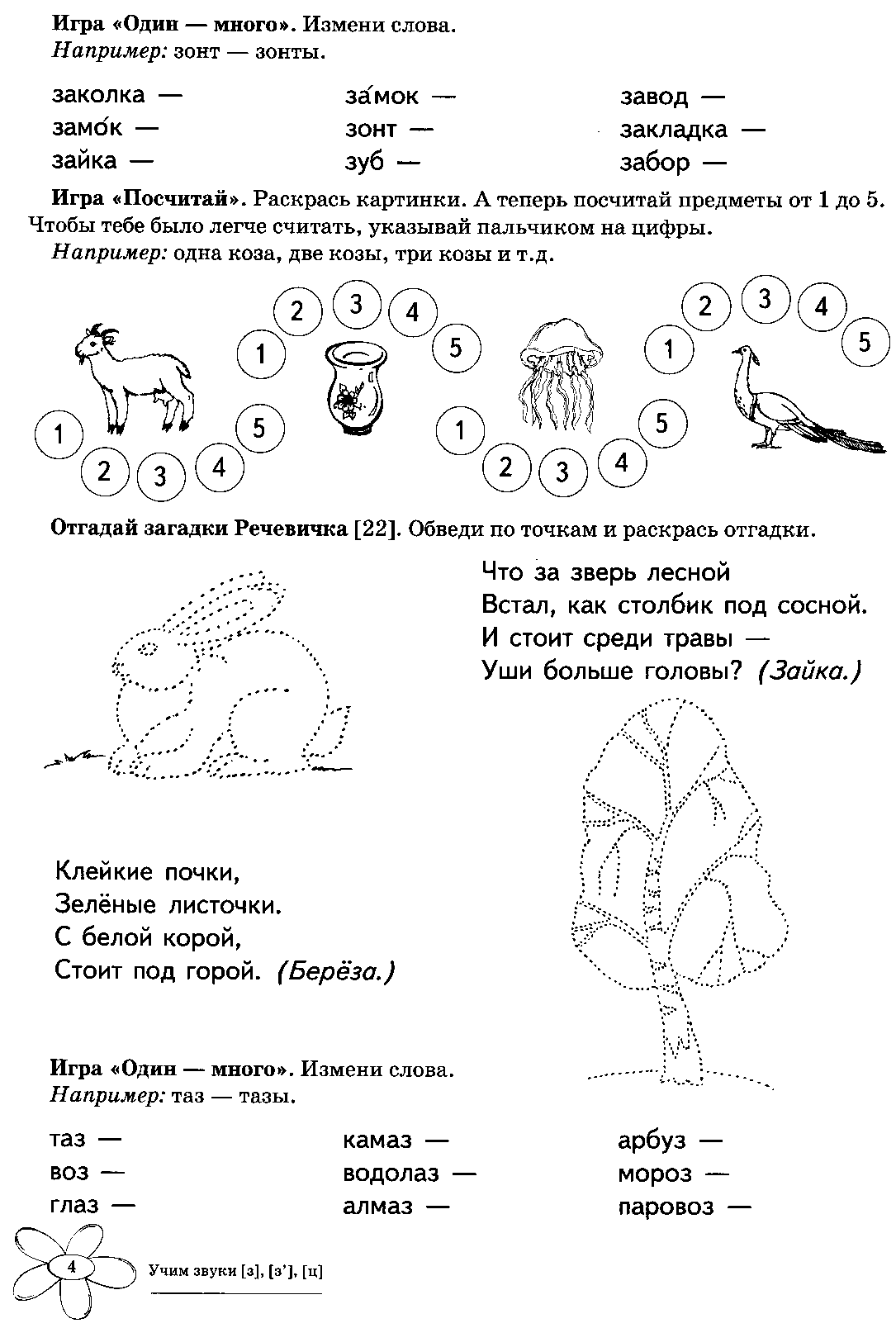 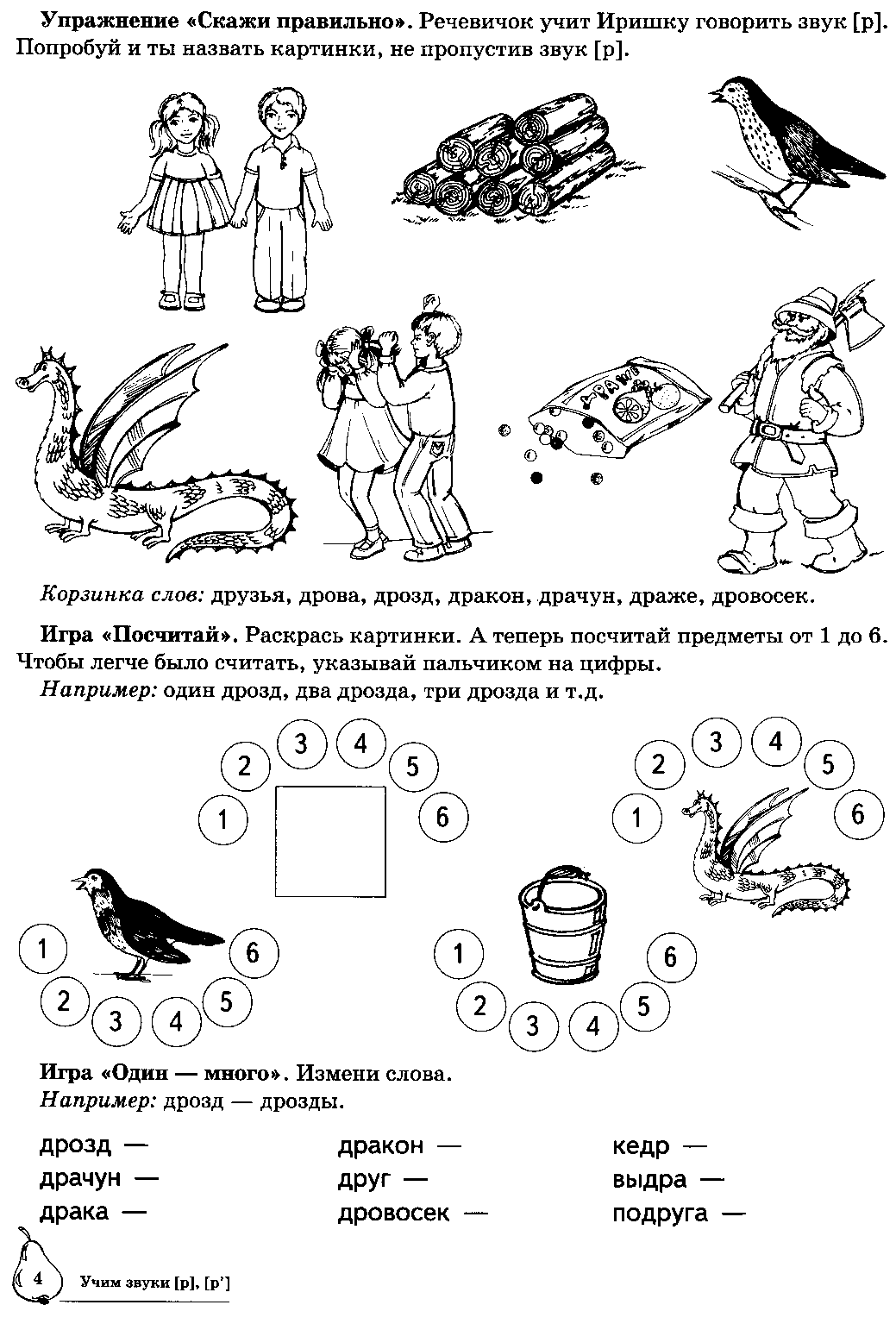 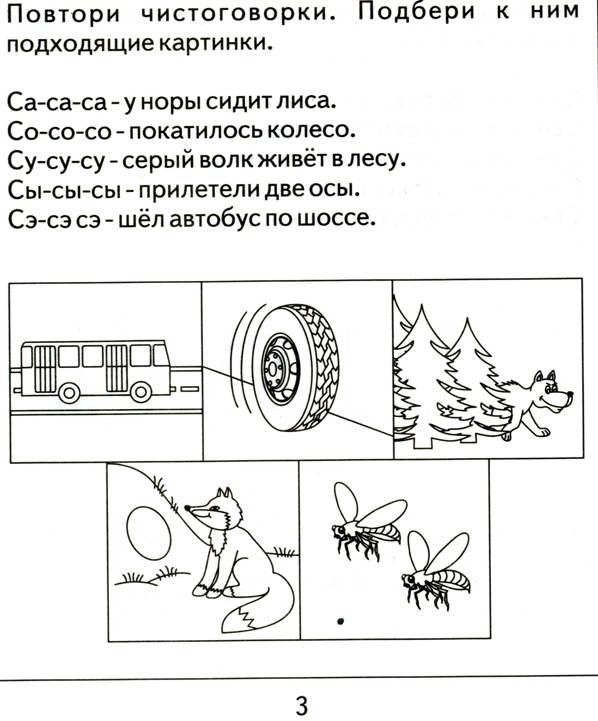 Определи место звука в словах
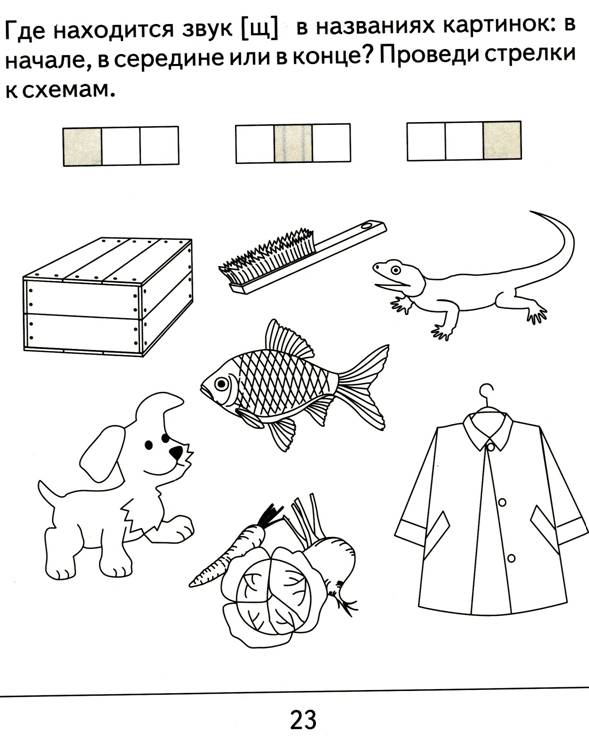 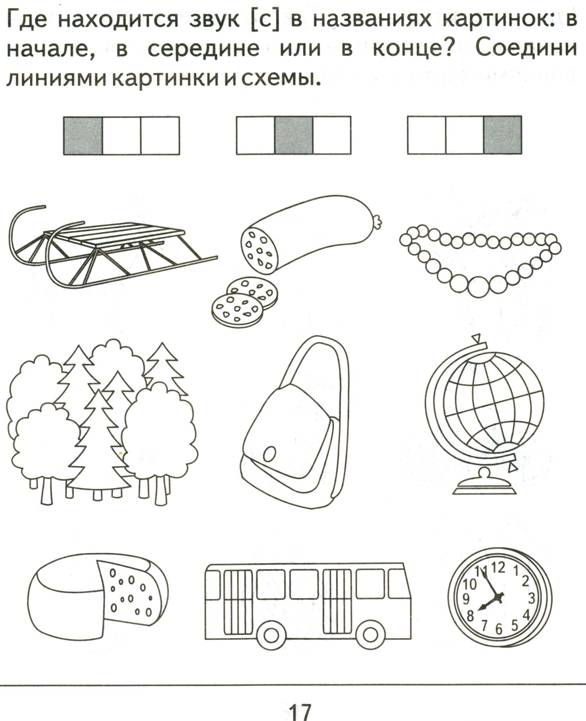 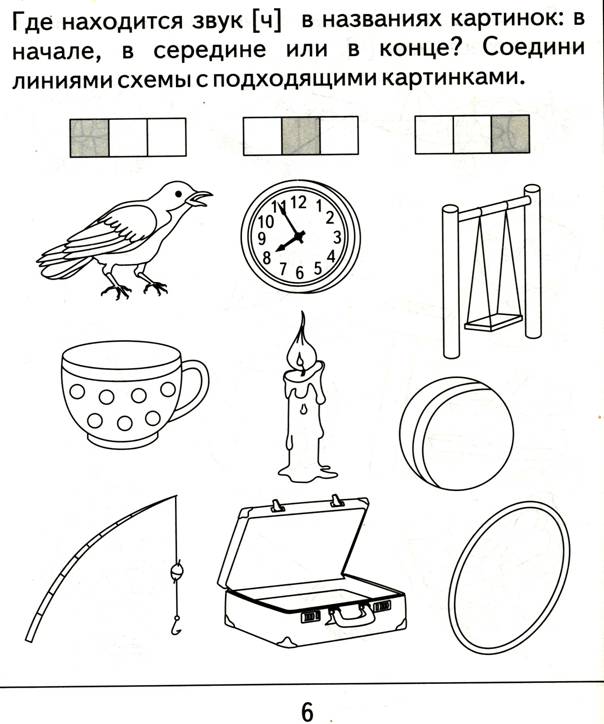 Придумай предложения
Составь рассказ
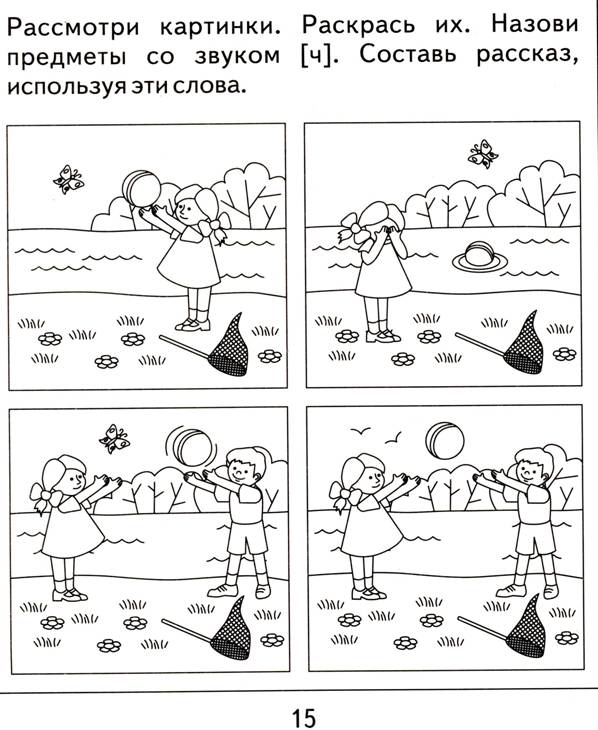 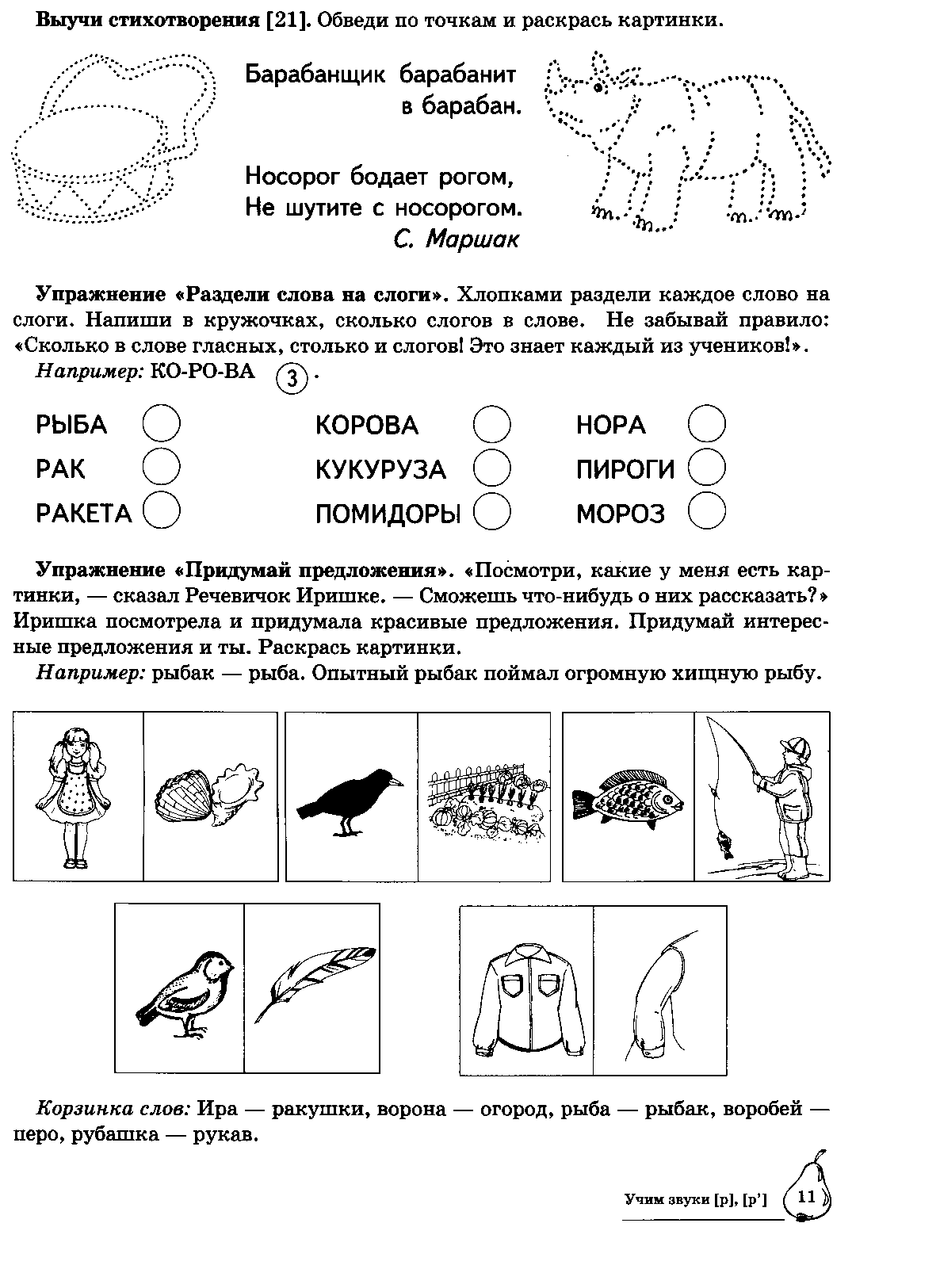 углубленная работа по автоматизации звуков с использованием наглядно-игровых приемов вызывает интерес детей к логопедическим занятиям, тем самым позволяя ускорить процесс автоматизации звуков, а также в целом повышает уровень речевого развития дошкольников. Индивидуальный уровень достижений отчетливо показывает положительную динамику.
Используемая литература:1. Азова Е.А., Чернова Чернова О.О. Учим звуки [с], [с’]. Домашняя логопедическая тетрадь для детей 5-7 лет. ТЦ Сфера, М, 20142. Азова Е.А., Чернова Чернова О.О. Учим звуки [ш], [ж]. Домашняя логопедическая тетрадь для детей 5-7 лет. ТЦ Сфера, М, 2014 3 . Азова Е.А., Чернова Чернова О.О. Учим звуки [л], [л’]. Домашняя логопедическая тетрадь для детей 5-7 лет. ТЦ Сфера, М, 2014 4.  Азова Е.А., Чернова Чернова О.О. Учим звуки [р], [р’]. Домашняя логопедическая тетрадь для детей 5-7 лет. ТЦ Сфера, М, 2014 5 . Азова Е.А., Чернова Чернова О.О. Учим звуки [ч], [щ]. Домашняя логопедическая тетрадь для детей 5-7 лет. ТЦ Сфера, М, 2014 6. Азова Е.А., Чернова Чернова О.О. Учим звуки [з], [з’], [ц]. Домашняя логопедическая тетрадь для детей 5-7 лет. ТЦ Сфера, М, 20147. Бурдина  С.В. Логопедическая тетрадь на звуки [ш], [ж]. Киров, 2016.8. Бурдина  С.В. Логопедическая тетрадь на звуки [с], [с’]. Киров., 2016. 9. Бурдина  С.В. Логопедическая тетрадь на звуки [ч], [щ]. Киров., 2016.10. Бурдина  С.В. Логопедическая тетрадь на звуки [л], [л’]. Киров., 2016. 11. Бурдина  С.В. Логопедическая тетрадь на звуки [з], [з’], [ц]. Киров., 2016.